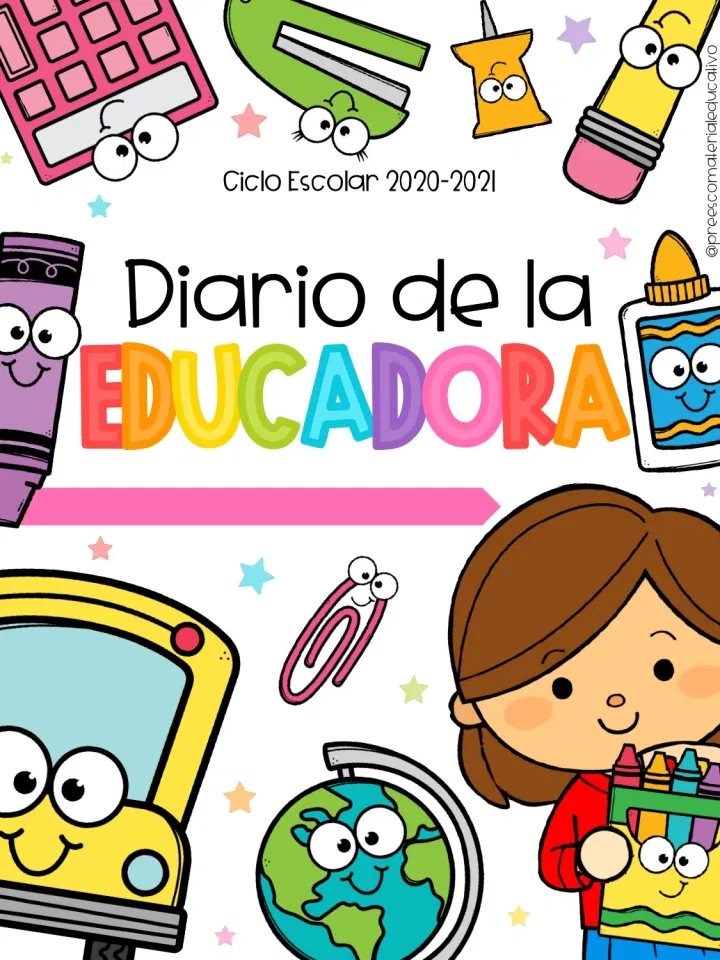 Octavo Semestre
Practicante
Diario de la alumna
J.N. María L. Pérez de Arreola
2° C y 3° Sección B
Educadora practicante: Jimena Guadalupe Charles H.
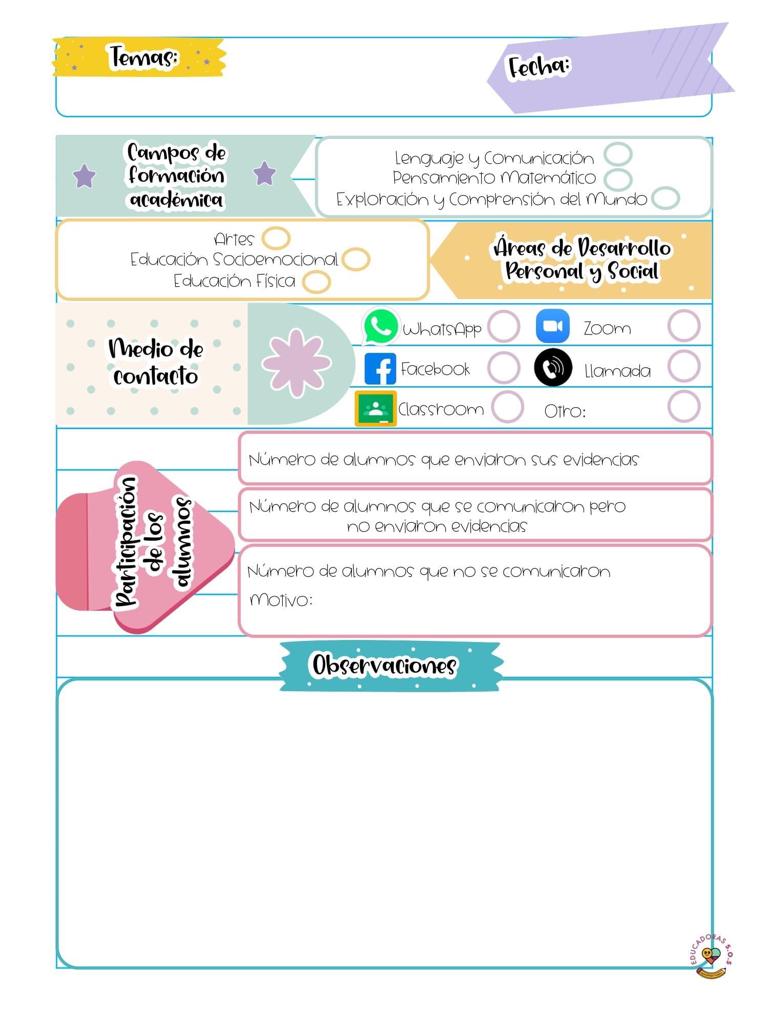 30 de ABRIL de 2021
FESTEJO VIRTUAL DÍA DEL NIÑO 
El día de hoy no se abordaron contenidos del programa Aprende en Casa III, debido se llevó a cabo el festejo virtual del día del niño y la niña, los alumnos comentaron ¿Qué es lo más me gusta de ser niño? Mencionaron de qué personaje estaban caracterizados, externaron qué les pareció la caravana, cuál fue su momento favorito, y bailamos las canciones infantiles de su preferencia. 
Los niños estaban muy emocionados, atentos y motivados, al terminar la clase, les envié un reconocimiento de felicitación, ha sido un excelente día.